Risk Adjusted P-chart
Farrokh Alemi, Ph.D.
[Speaker Notes: This lecture was organized by Dr. Alemi.]
So You Changed Many Things, 
Are We Better Off for It?
[Speaker Notes: The purpose of analyzing data and creating control charts is to examine if change we have introduced has truly led to an improvement.]
Has Change Led to Improvement?
His Fault
The System Made Me Do It
Her Fault
Not Me
Did the dog eat your homework?
[Speaker Notes: When we analyze data, we move away from blaming individuals and focus on how the system performs.]
[Speaker Notes: We move away from case by case reactions and start looking at patterns of care and their outcomes. Control charts discipline our intuitions and help us communicate the system wide impact of our improvement efforts.]
Purpose of p-Chart
[Speaker Notes: The Purpose of p-chart is to detect if the process has improved beyond  historical levels.  This kind of chart assumes that we serve same type of patients as we have historically and any improvements we see are due to our intervention and not due to underlying change in the nature of the patients.]
Risk Adjusted
Purpose of p-Chart
[Speaker Notes: Purpose of risk-adjusted p-chart is different. We now want to detect if the process has improved beyond what can be expected from patient conditions.  We no longer are comparing ourselves to historical patterns. If types of patients have changed, this is OK as risk adjusted chart take into account the risk associated with each type of patients. They compare the outcomes to what should have been expected given the patient’s conditions.]
Data Needed
Outcomes
[Speaker Notes: For risk adjusted control charts we need two types of data.  First, we need outcome data over time.  This is needed in any control chart, including the standard p-chart.]
Data Needed
Outcomes
Second, we also need data on patient’s risk.
Risk
[Speaker Notes: Second, we also need data on patient’s risk.]
What is Risk?
[Speaker Notes: Risk data describe the expected outcome for the patient’s condition.  The expected outcomes can be measured different ways.]
What is Risk?
Severity Index
[Speaker Notes: A severity index can be used to predict patient outcomes.  The literature is full of measures of severity or risk of patients.]
What is Risk?
Clinicians
[Speaker Notes: Clinicians’ consensus regarding expected outcomes can be used.]
What is Risk?
Self Rating
[Speaker Notes: Or we can have the patients rate what outcomes they expect.]
Data Needed
Stay True to Your Goal
Outcomes
Risk
[Speaker Notes: In collecting risk and outcome data keep in mind that the purpose is to improve, not to get so lost in measurement, and to lose sight of the improvement goal.  We should not spend so much time on data collection that leaves no time for improvement. Keep the big picture in mind and do not get lost into the minutia of data collection.]
Observed mortality during this time period
[Speaker Notes: I will show you how to construct a risk adjusted p-chart by walking you through analysis of this data. On the top two rows are observed mortality during various time periods.  In the first time period, 2 of the 8 cases died.  In the second time period 3 out of 9 cases died.  And so on.]
Number of cases
[Speaker Notes: For each case we also show expected mortality risk.  These data could come from many different sources.  I particularly like to use the MultiMorbidity index to predict the expected prognosis of the patients.]
Number of cases
Expected probability of mortality for case 8 in time period 1.
[Speaker Notes: For example, we see that case 8 in time period 1 had 4% chance of dying.]
Step 1
Assumptions
[Speaker Notes: We begin the analysis by checking assumptions.]
Mutually Exclusive & Exhaustive
[Speaker Notes: We begin the analysis by checking assumptions.  We are examining discrete events that either happen or do not happen.  We want mutually exclusive and exhaustive events.  In this case, we are dealing with mortality, which is in fact exhaustive.  You are either dead or alive.  It Is also mutually exclusive, you cannot be both dead or alive.]
Not Rare
[Speaker Notes: Another assumption is that The event is not rare, meaning the probability of it occurring exceeds 5% for each time period.  The smallest probability of mortality occurs in time period 3 where 1 out of 7 patients die, this is 14% mortality rate.  So we meet this assumption too.]
Independent Events
[Speaker Notes: We also assume that observed events are independent of each other, that mortality of one patient is not related to mortality of another.  For example, we are assuming that we are not dealing with mortality from an infectious disease.]
Change in Rates over Time
[Speaker Notes: Finally, we are assuming that The probability of the event does change over time.  We know that mortality depends on patient conditions and that each patient presents with different conditions. As different types of patients present they would have different rates of mortality.  A p-chart assumes that these rates do not change.  In contrast A risk adjusted p-charts makes the opposite assumption that the rate changes and depends on patient conditions.]
Step 2
Observed Rates
[Speaker Notes: In step 2 we calculate observed rates of mortality for each time period.  This is done by dividing the observed mortality with the number of cases in the time period.]
Plot of rates
[Speaker Notes: You cannot see much of the pattern in the data until you plot the rates.  Let us take a look.]
[Speaker Notes: Time period 7 and 3 seem different but don’t rush to judgment. Wait, until you see control limits of what could have been expected.]
Step 3
Expected Rates
[Speaker Notes: In step 3 we calculate the expected rates for each time period.  This is the rate we would have expected to have based on the risk that our patients faced.]
Ei =  (j=1,…,ni Eij  ) / ni
[Speaker Notes: It is calculated as the average of the risk faced by all patients during that time period.  The expected value for time period I is the sum of the risk faced by patients divided by the total number of patients.]
E1= (.18+.88+.33+.29 +.14+.24+.15+.04)/8
[Speaker Notes: For example, for the first time period we have 8 patients at risk ranging from low of 4% chance of mortality to high of 88% chance.  The expected value for time period 1 is calculated as sum of the risk of each patient divided by 8.]
[Speaker Notes: Here we see both the observed and the expected mortality rates.  Again it is hard to compare these numbers until we plot them.]
[Speaker Notes: We see that in many time periods the expected and observed mortality rates are close. Time period 3, 5 and 8 seem to have large differences between expected and observed rates.  But are these differences large enough to not be due to random chance. Plotting expected mortality helps interpret the observed rates but does not settle the question of whether differences are due to chance]
Step 4
Expected Deviations
[Speaker Notes: In step 4 we calculate expected deviations.  This gives us a sense of how much variation around the mean can be expected due to chance events.]
Di = ( j=1,…,ni Eij (1-Eij))0.5 / ni
[Speaker Notes: Expected deviation is calculated by taking the average of the product of the square root of each patient’s risk times one minus the patient’s risk.  This formula says in words that Deviation at time period I is calculated by first multiplying the risk of each patient by one minus the risk of the patient, then summing these products and taking the square root of it.  Finally dividing the square root by the number of patients in the time period.]
Risk Times One Minus Risk
[Speaker Notes: Let us look at these calculations for time period 1.  We start by multiplying patients risk in the first time period by 1 minus the risk.]
Risk for Pt 1
[Speaker Notes: In this time period, the first patient has 18% chance of mortality.]
.18 x (1-.18)
[Speaker Notes: Multiplying 18% by one minus 18% gets us 15%.]
Repeat
[Speaker Notes: We do this for all 8 patients.  We sum the products.  Take the square root of the sum. Then divide it by number of cases to get 0.13 for our estimate of deviation.]
Add Up
[Speaker Notes: We sum the products.]
Take Square Root
[Speaker Notes: Take the square root of the sum.]
Deviation for Period 1
[Speaker Notes: Then divide it by number of cases to get 0.13 for our estimate of deviation.]
[Speaker Notes: Here is the expected deviation calculated for all time periods]
Step 5
Control Limits
[Speaker Notes: In step 5 we calculate control limits.  These limits tell us the range in which data may fall by chance.]
UCLi =
[Speaker Notes: Upper Control limit is calculated as]
UCLi = Ei
[Speaker Notes: As expected value for the time period]
UCLi = Ei + t * Di
[Speaker Notes: t times the deviation for the time period.]
UCLi = Ei + t * Di
LCLi = Ei - t * Di
[Speaker Notes: Similarly lower control limit is calculated as Expect value for the time period minus t times deviations.]
UCLi = Ei + t * Di
LCLi = Ei - t * Di
[Speaker Notes: In these calculations T is a constant established from t-distribution tables , found online.  It is a constant that is based on degrees of freedom available.  Deagrees of freedom is calculated as one minus number of observations in the time period.]
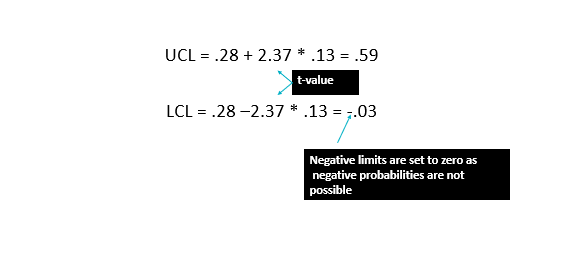 [Speaker Notes: Here is sample calculations.  For the first time period, 0.28 is the expected value and 0.13 the deviation. There are 8 observations so 7 degrees f freedom, and t value is  2.37.]
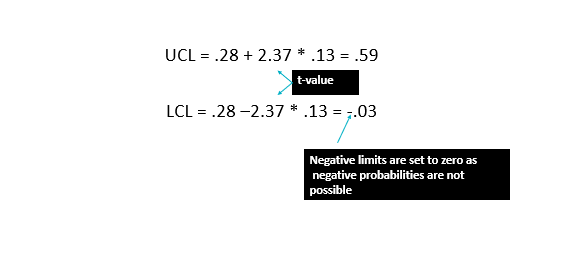 [Speaker Notes: Here is sample calculations.  For the first time period, 0.28 is the expected value and 0.13 the deviation. There are 8 observations so 7 degrees f freedom, and t value is  2.37.  Notice that lower control limit is calculated to be a negative number, which is not possible, so it is set to zero.]
[Speaker Notes: This table shows the calculated lower and upper control limits.]
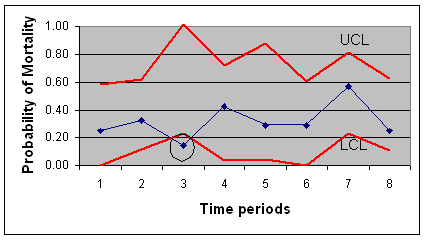 [Speaker Notes: X axis shows time periods, here going from 1st to 8th period.]
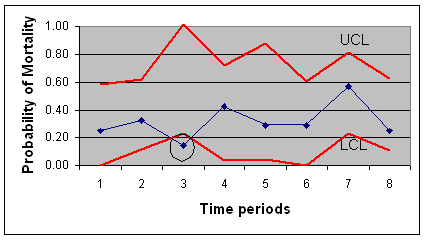 [Speaker Notes: Y axis shows the probability of the event.  The Y-axis shows the mortality rate.]
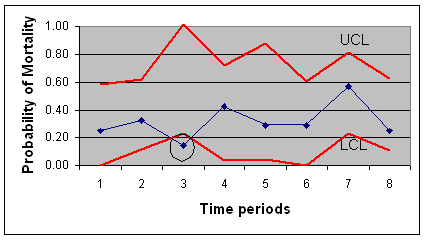 [Speaker Notes: The limits are shown as red lines without markers.  Here lower and upper control limit are drawn.]
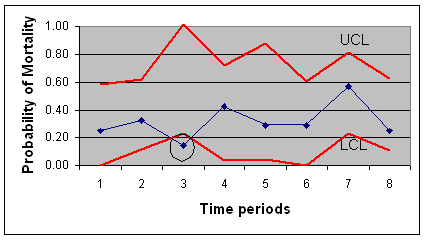 [Speaker Notes: Observations are shown as a line with markers to attract attention to each time period.]
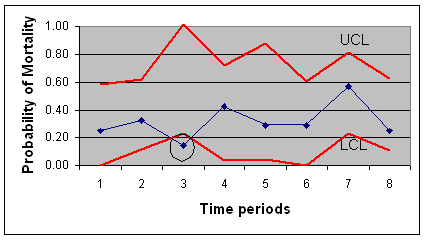 [Speaker Notes: The points that fall outside the limits are significant non-chance deviation from expected values. These are time periods that we performed different from expected values.]
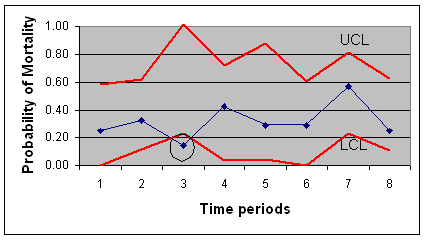 [Speaker Notes: Control charts tell how we have changed over time.]
Step 6
Interpret
[Speaker Notes: It is helpful to interpret the control chart.]
No Points above UCL
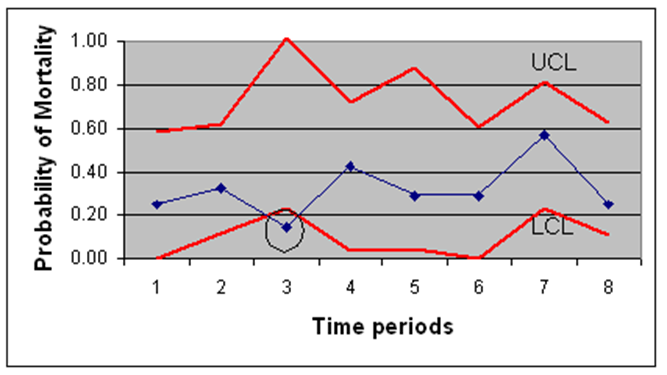 [Speaker Notes: There are no points above UCL.  We did not get worse over time.]
Improved in Time 3
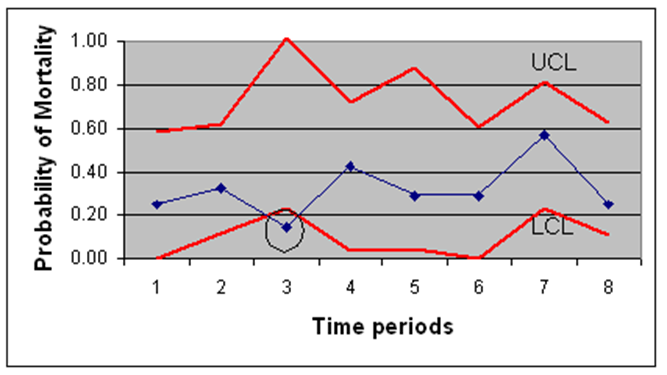 [Speaker Notes: There is one point below LCL.
In time period 3, mortality is lower than what can be expected from patient’s conditions.  Why that is, we do not know, but we should explore why in this time period we did better than expected from patient conditions.]
All Other Within Expectations
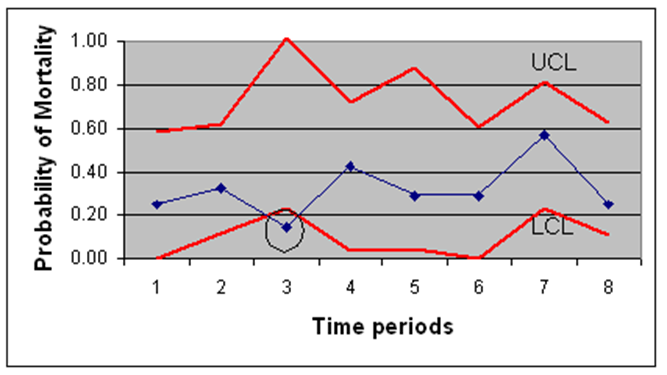 [Speaker Notes: All other time periods are within expectations, even time period 7 with its high mortality rate is within expectation.]
Step 7
Distribute
[Speaker Notes: In this last step, the control chart and its interpretation is distributed widely so various people in the organization become aware of the unit’s performance.  It is important to send the chart to all members of the improvement team and let the data do the talking.]
Distribute
Measurement
[Speaker Notes: Include in the information:
How was severity measured and expected mortality anticipated?]
Distribute
Assumptions
[Speaker Notes: Discuss Why you think assumptions are met]
Distribute
Chart
[Speaker Notes: Show the chart.  Discuss Why the chart looks like it does.]
Distribute
Interpret
[Speaker Notes: List the major findings and the interpretation of the chart]
Risk adjusted p-chart shows how observed rates differ from expectations
[Speaker Notes: Risk adjusted p-chart shows how observed rates differ from expectations]